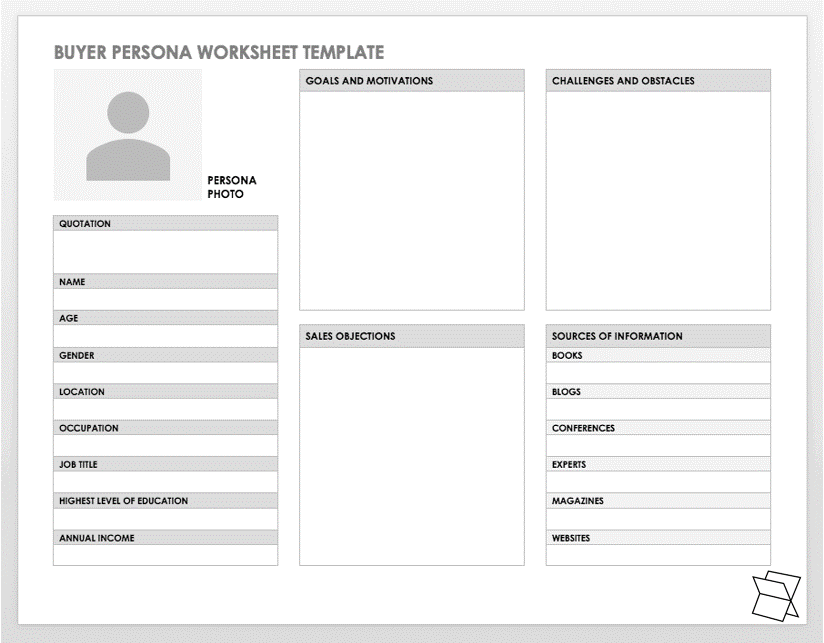 Creating personas is a process used to help more accurately design services and products, ensure more customised marketing and communication and to target more tailored solutions for customer.

Step 1. Make assumptions on a customer group based on past experiences and interactions. 

Step 2. Consider items which are of immediate relevancy to your business. EG: Generally male or female, age bracket, education, attitudes, goals & values. 

Step 3. Give your persona a fictional name and picture. This will help you and the team to commit it to memory

Top Tips
Use the questionnaire on the next page to help identify key features of your persona.
It’s likely you’ll have more than 1 persona but usually no more than 8. The aim of a persona is to enable accurate segmenting of your customers, acknowledging there will always be outliers.
Each persona will have its own journey map along with specific wants and needs. 
This template is an example only, feel free to customize with more specific or relevant information to you and your business.
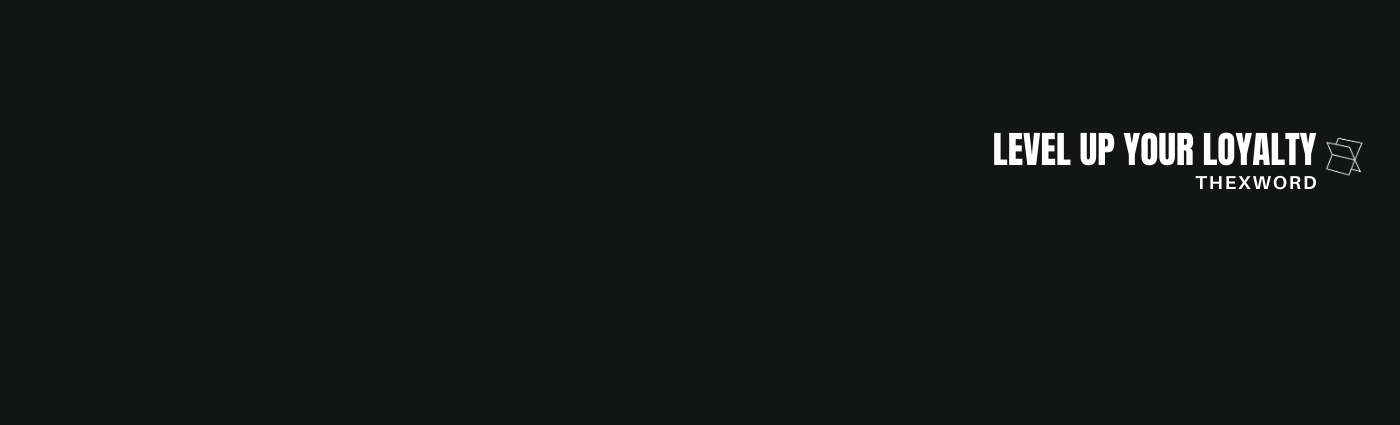 GETTING STARTED WITH PERSONAS | HOW TO USE THIS TEMPLATE
PERSONA DESIGN | HOW TO USE THIS TEMPLATE
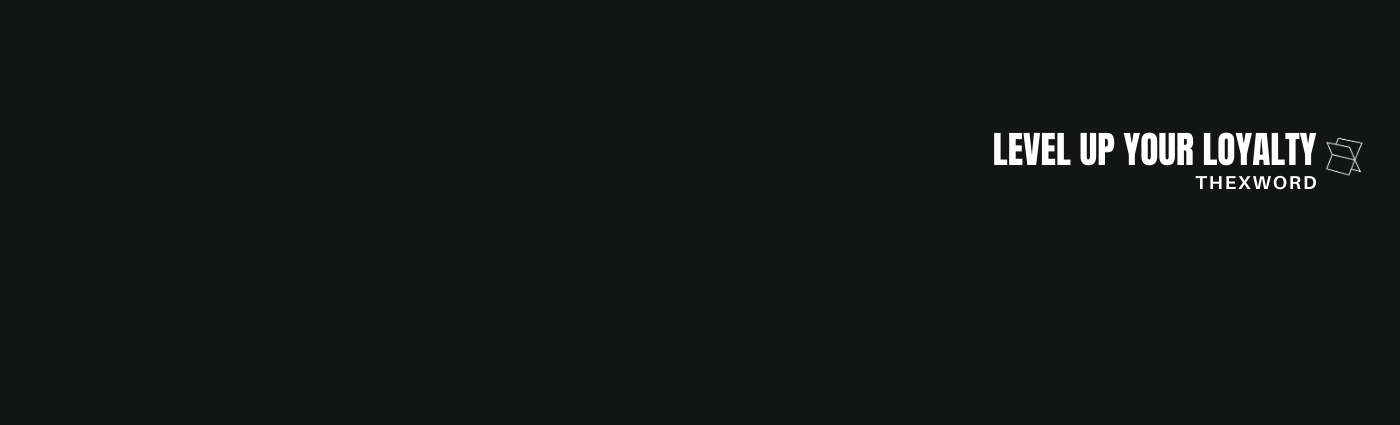 PERSONAS